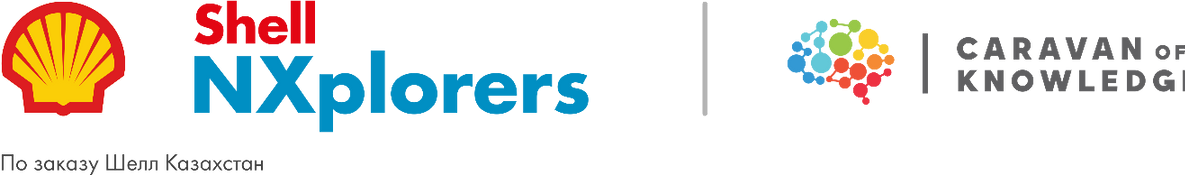 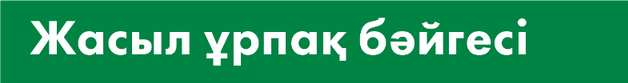 Trash can ideas
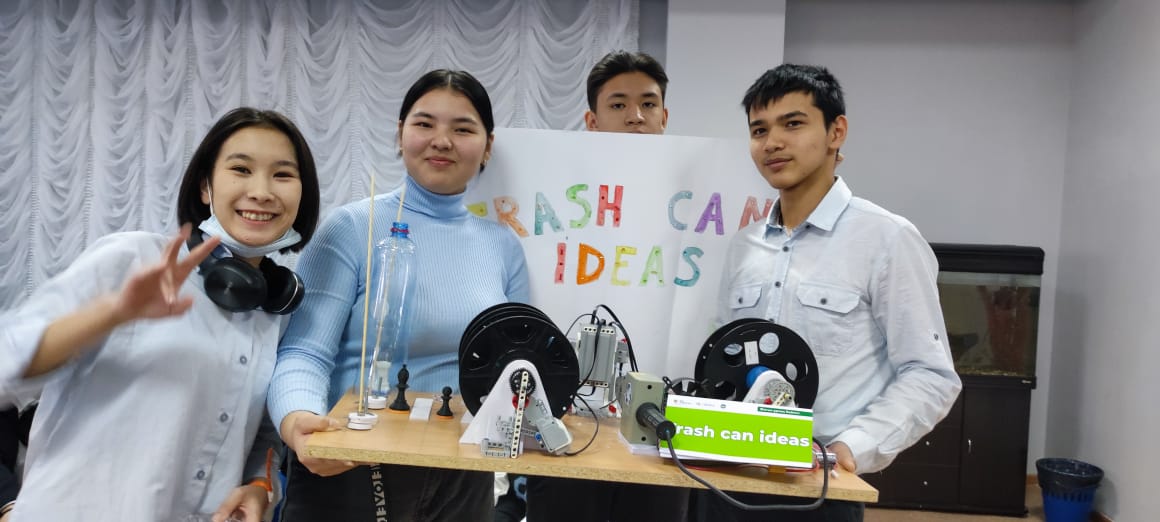 Авторы проекта: Галихан Аделина,  Дускалиева Наргиза, Уразбаев Замир,  Ахметов Бейбарыс
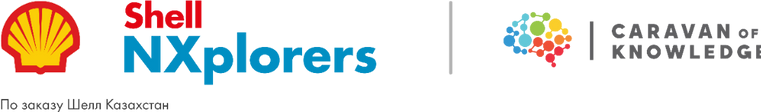 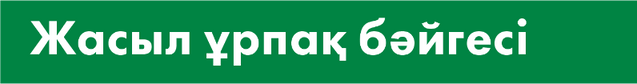 Проблема и ее описание
Зачастую современные блага цивилизации создают не только удобства для  людей, но и наносят непоправимый урон природе. Только за последние 10 лет в  мире было произведено больше пластиковых изделий, чем за предыдущее  столетие.Известно, что пластик разлагается около двух сотен лет. Попадая в  землю, пластмассы распадаются на мелкие частицы и начинают выбрасывать в  окружающую среду химические вещества, добавленные в них при производстве.  Это может быть хлор, различные химикаты, например токсичные или  канцерогенные антивоспламенители.
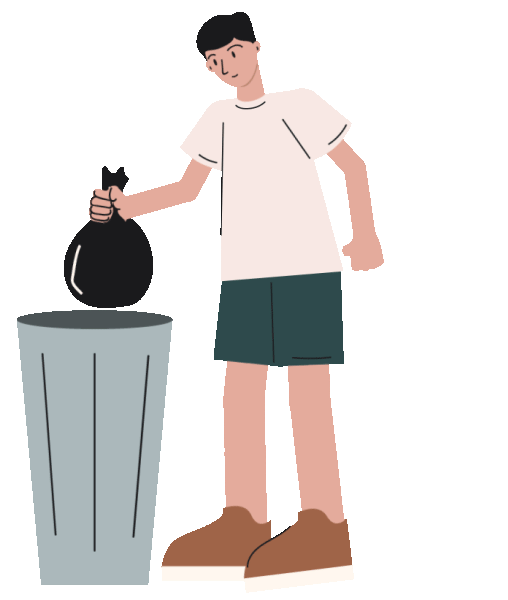 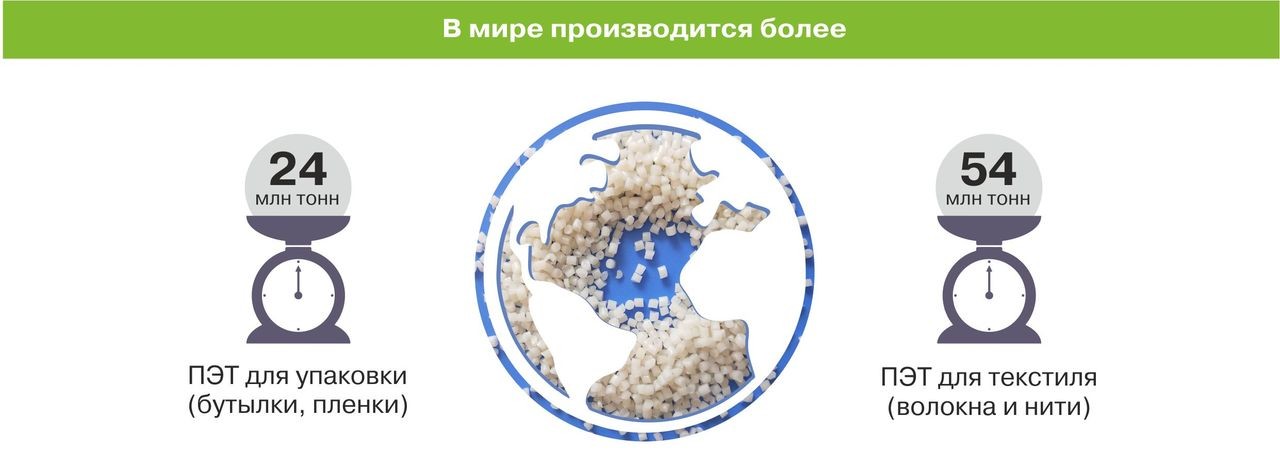 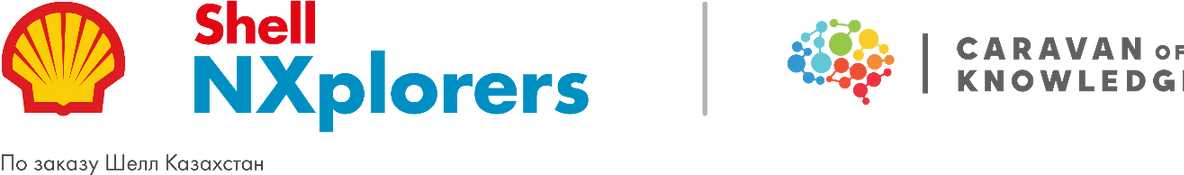 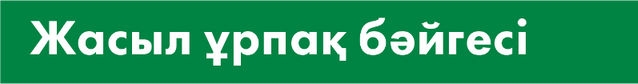 Цель :
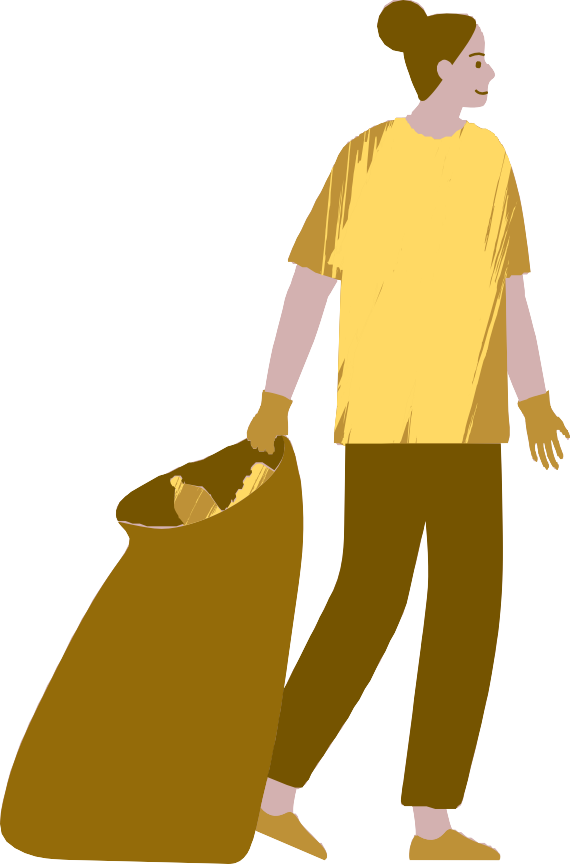 Сбор утилизированных бутылок в частных и общественных  организациях
Разработать способ переработки ПЭТ  
Сконструировать аппарат для создания феломента,  предназначенного для печати с помощью 3д принтера.
4. Проводить общественные работы и благотворительные ярмарки.
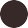 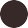 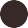 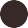 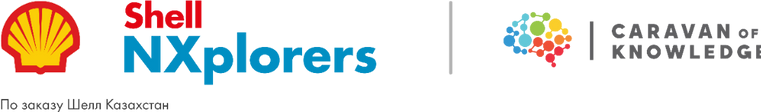 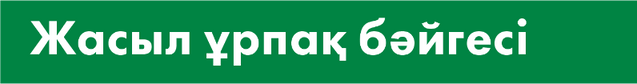 Рамочный вопрос
Изучение
2. Постановка рамочного вопроса
.





.
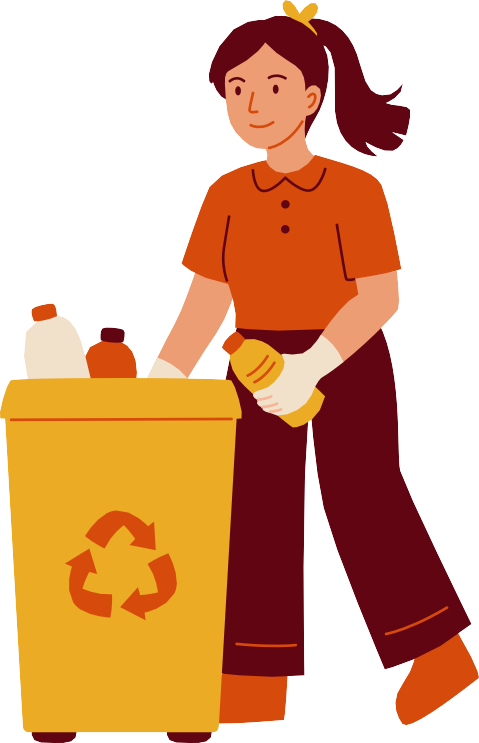 Где?
Переработка  пластика
Для чего? (что должны  получить?)
кто мы?
Что сделать?
рамочный вопрос
Как, мы ученики средней школы села Таскала, сможем сократить выброс пластиковых  бутылок и разработать аппарат для создания филамента для 3Д принтера
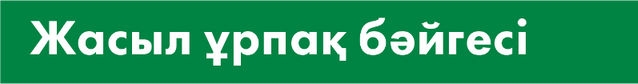 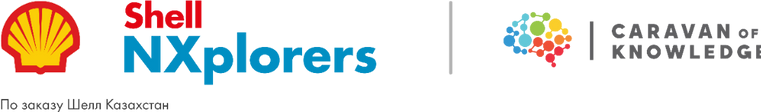 Круг	связей
Переработка  пластика
+
Георафичекое  положение,  отсутствие  возможностей
Отсутствие  заводов по  переработке
Обилие  пластиковых тар+
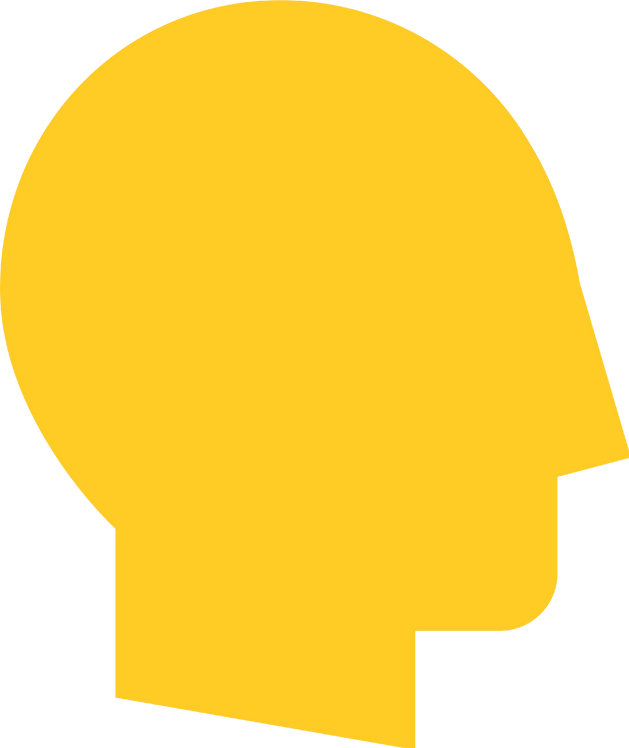 -
Отсутствие  утилизационных
-
точек
-
Низкая  осведомленность  населения о  утилизации
Создание  филламента
+
Возможность  изготовления  деталей
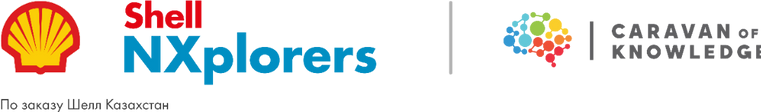 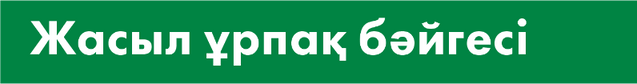 Точки	приложения	усилий
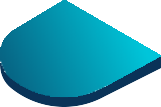 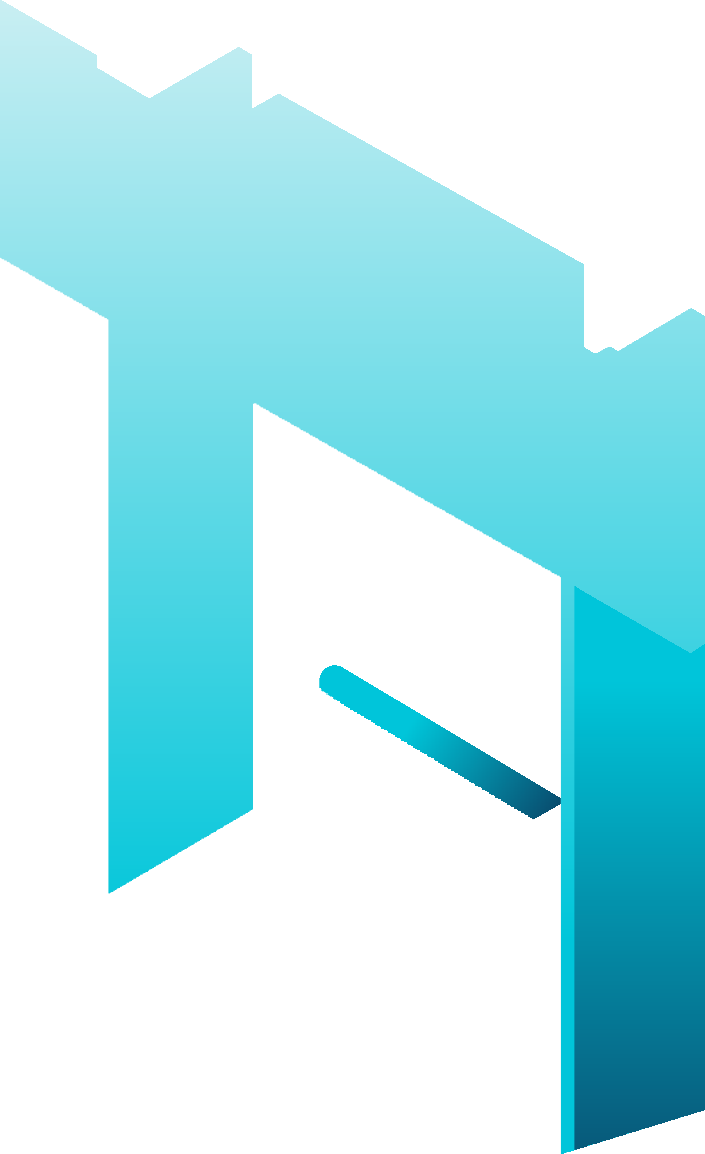 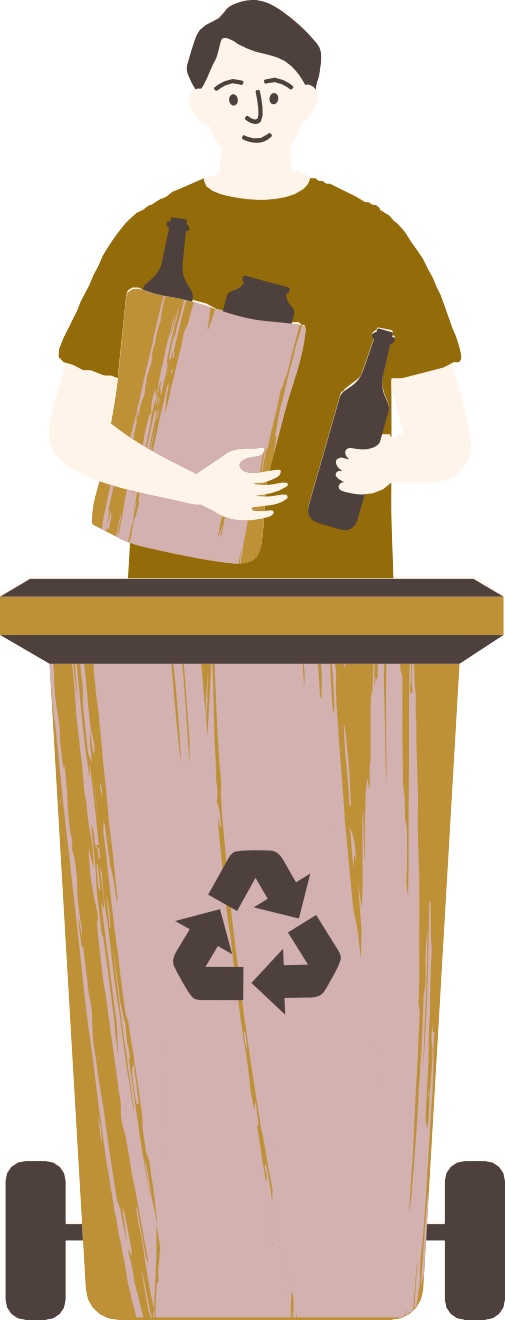 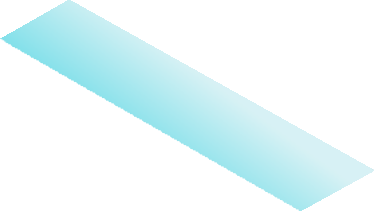 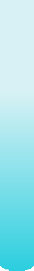 Создание филамента
Отсутствие точек  переработки
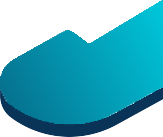 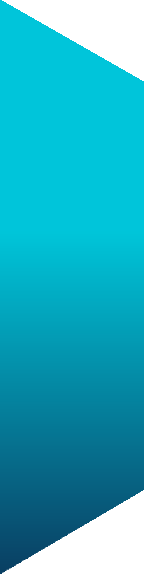 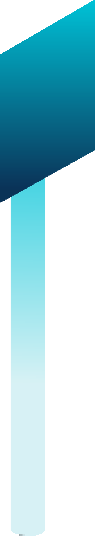 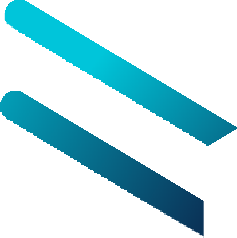 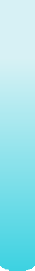 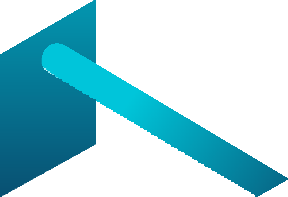 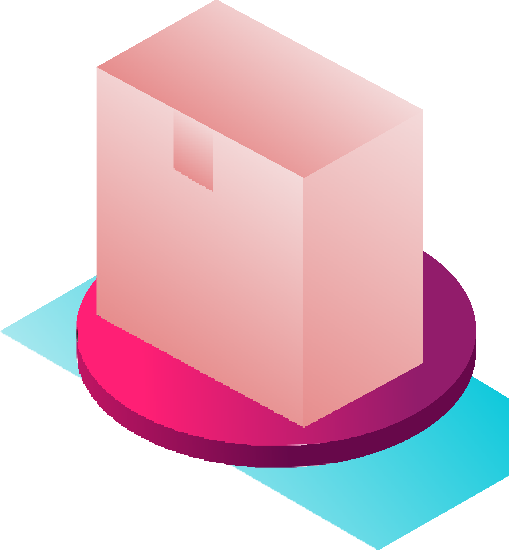 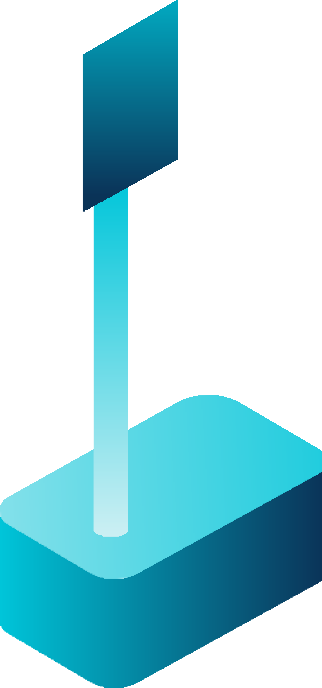 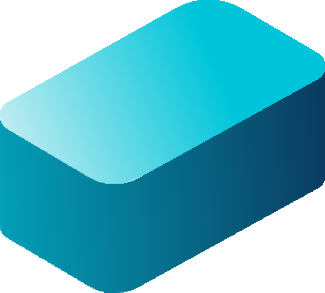 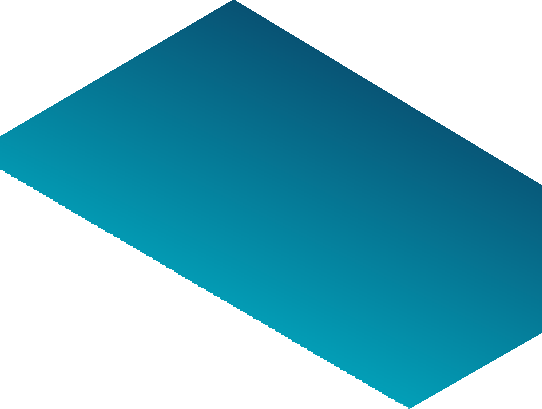 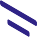 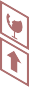 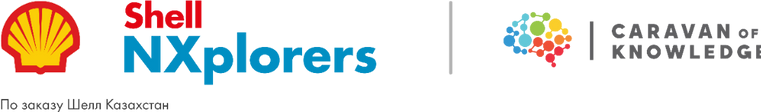 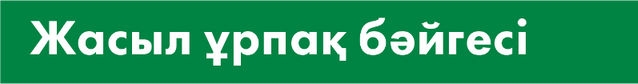 Генерация идеи
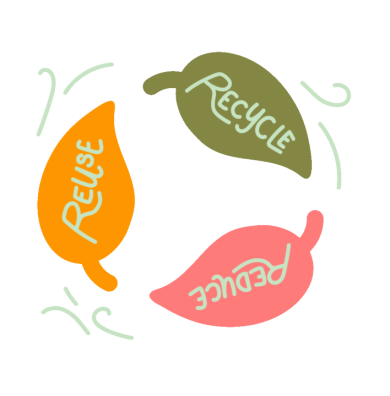 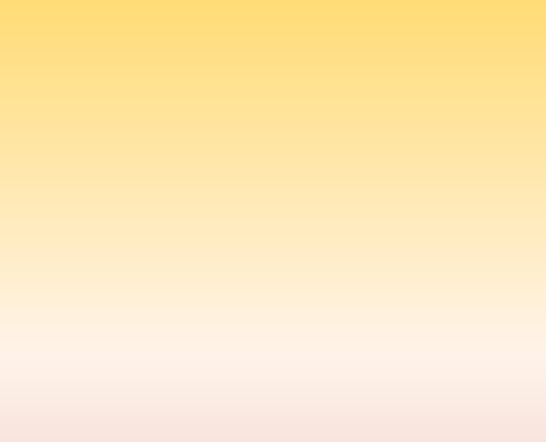 оборудование  для  переработки
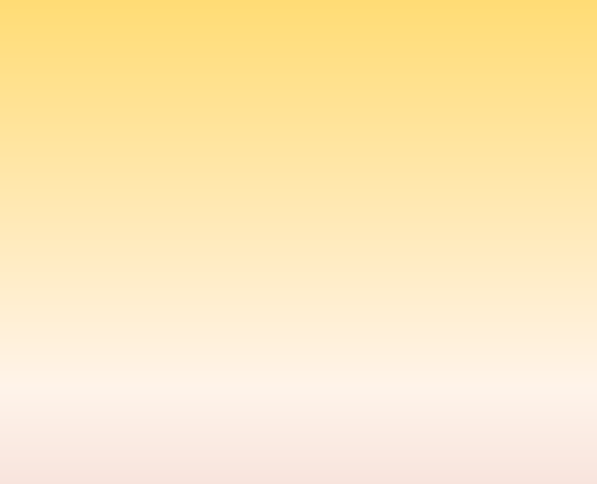 поставка  деталей
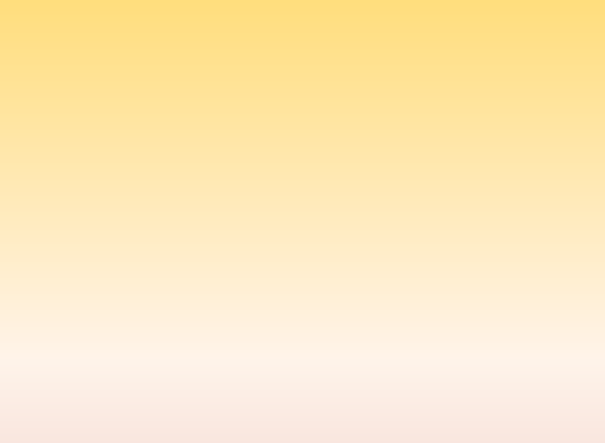 точки  утилизации и  сбора
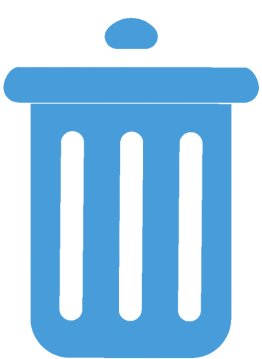 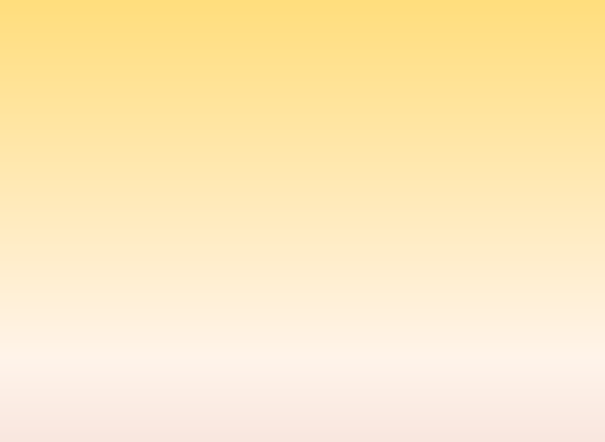 поиск  волонтеров
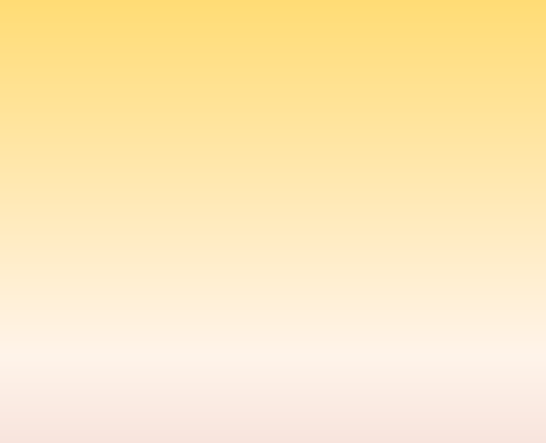 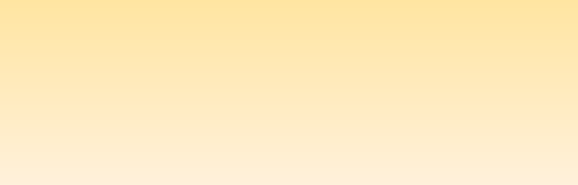 Конструирова  ние аппарата
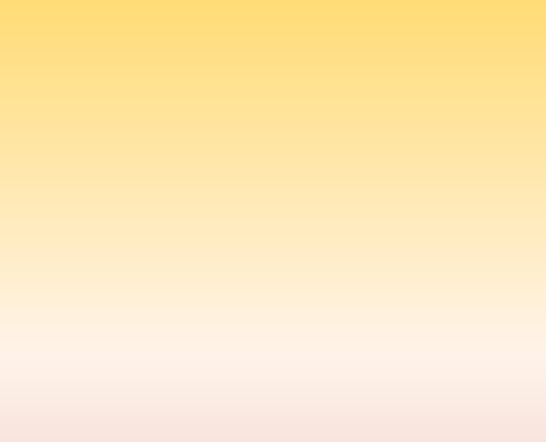 сотруднечест  во
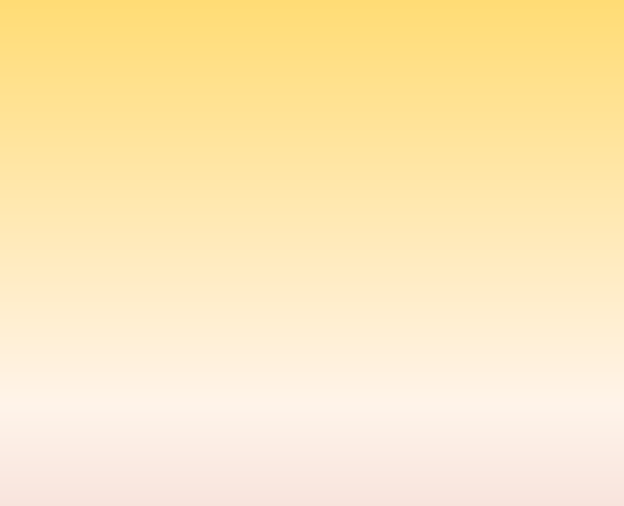 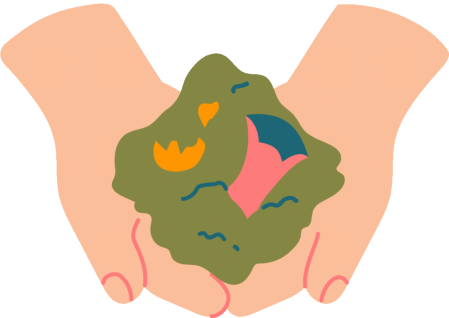 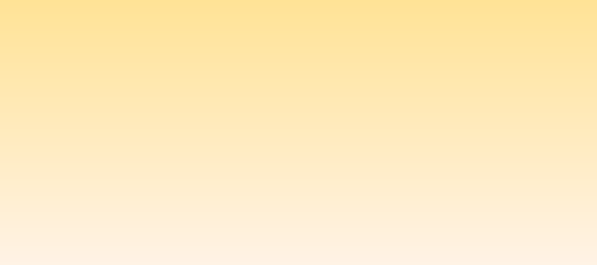 консультация  со  специалистом
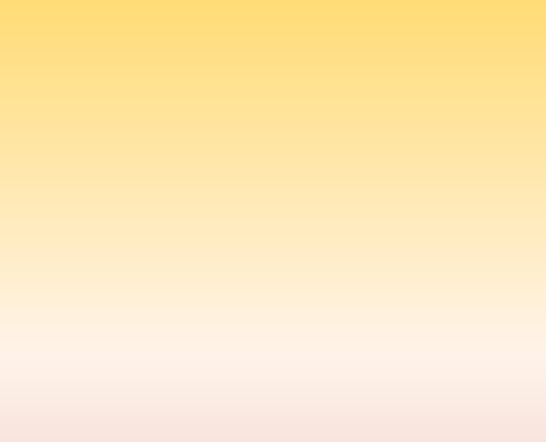 спрос и  предложения
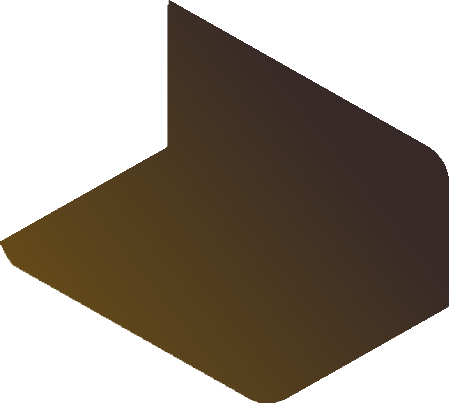 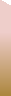 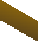 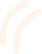 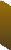 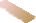 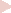 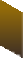 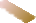 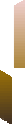 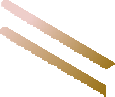 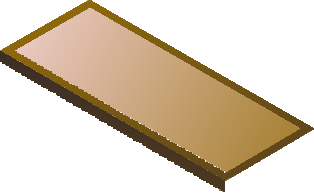 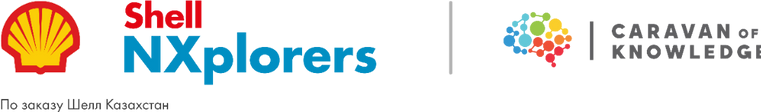 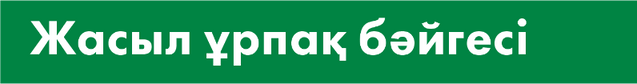 Воронка осуществимости
Провести  агитационную  работу
завести  страницу в  социальных  сетях
Выбор  печатаемой  продукции
Взаимодействи  е с аудиторией
2 месяца
заключение  сотрудничества  с  государственны  ми  организациями
заключение  сотрудничества  с частными  организациями
конструирован  ие аппарата
680 000
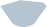 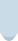 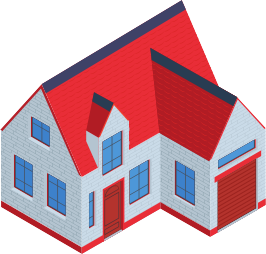 Сбор материала  и его  сортировка
Создание  филамента и  его реализация
Возможность реализовтьа  проект, создав  автоматизированную  переработку
Печать готовых изделий  и продажа филамента
Бюджет проекта
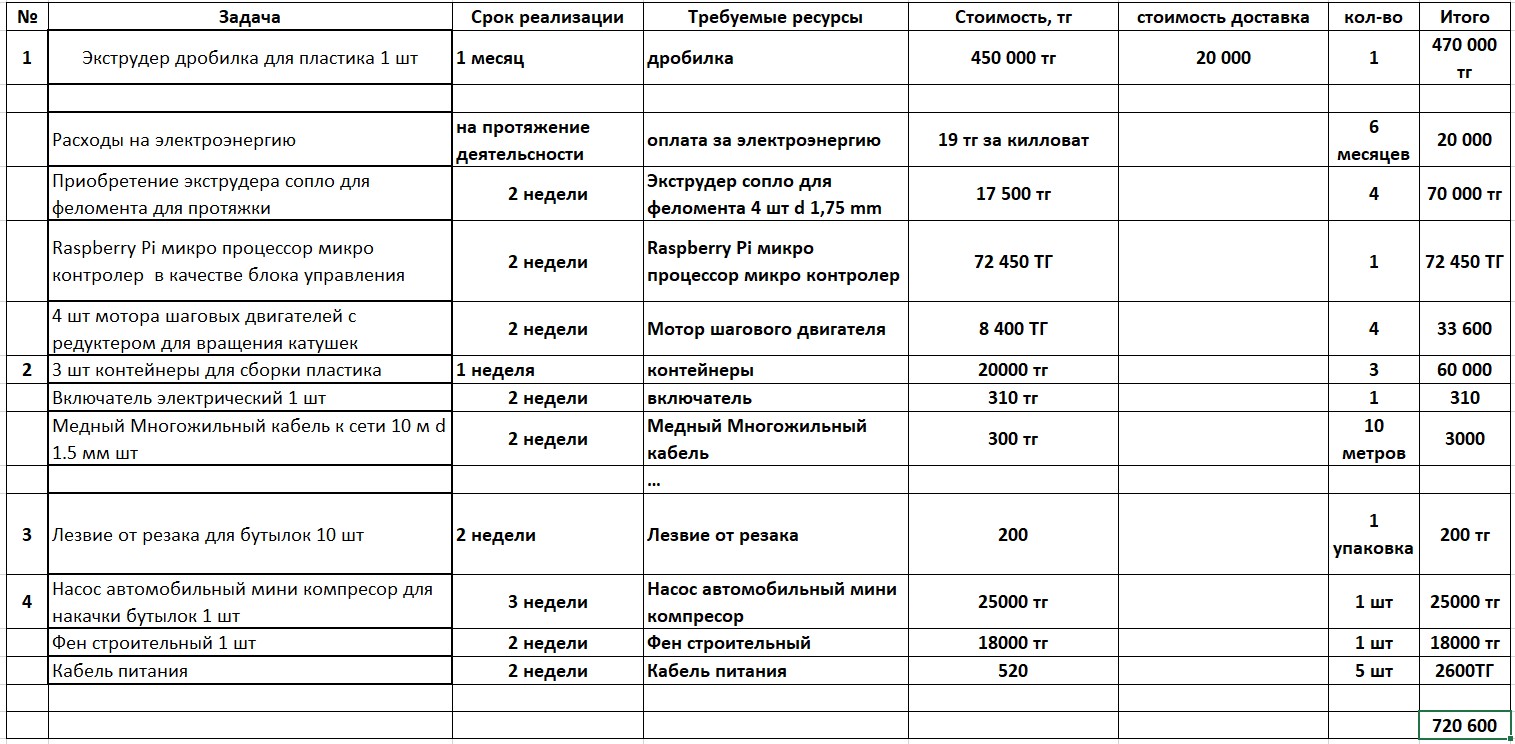 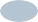 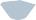 Приобретенные товары для реализации
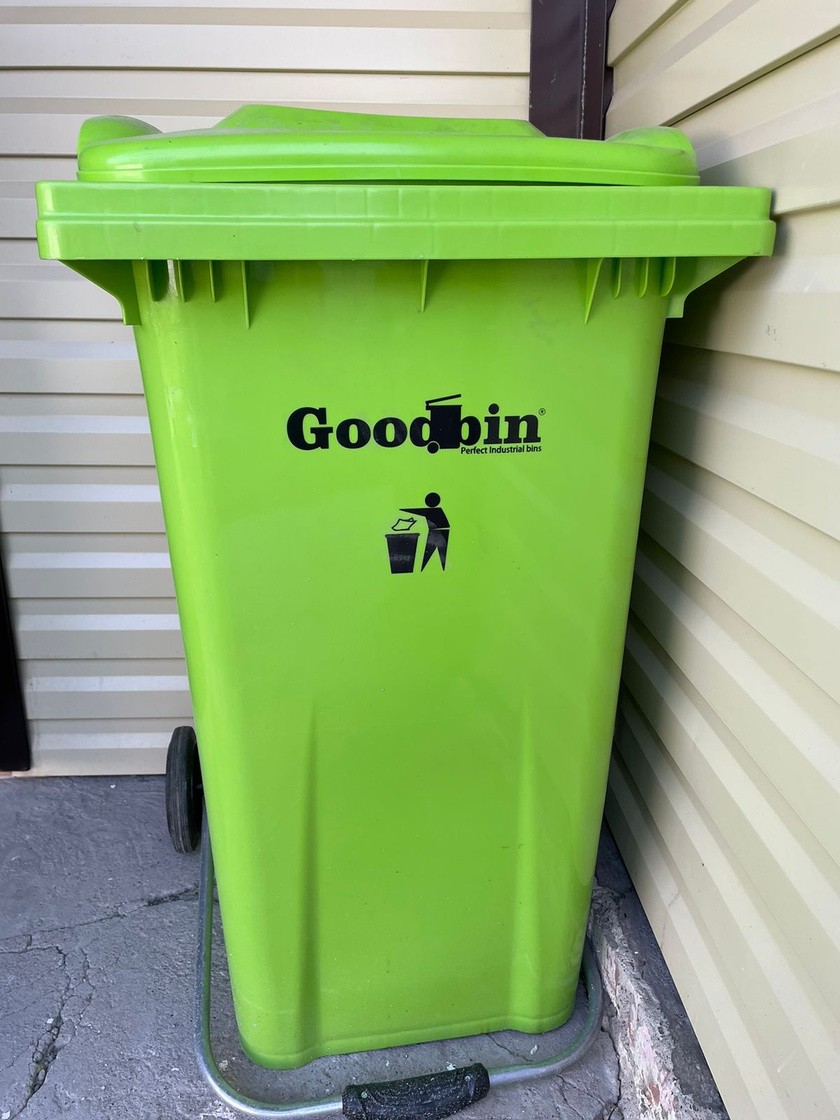 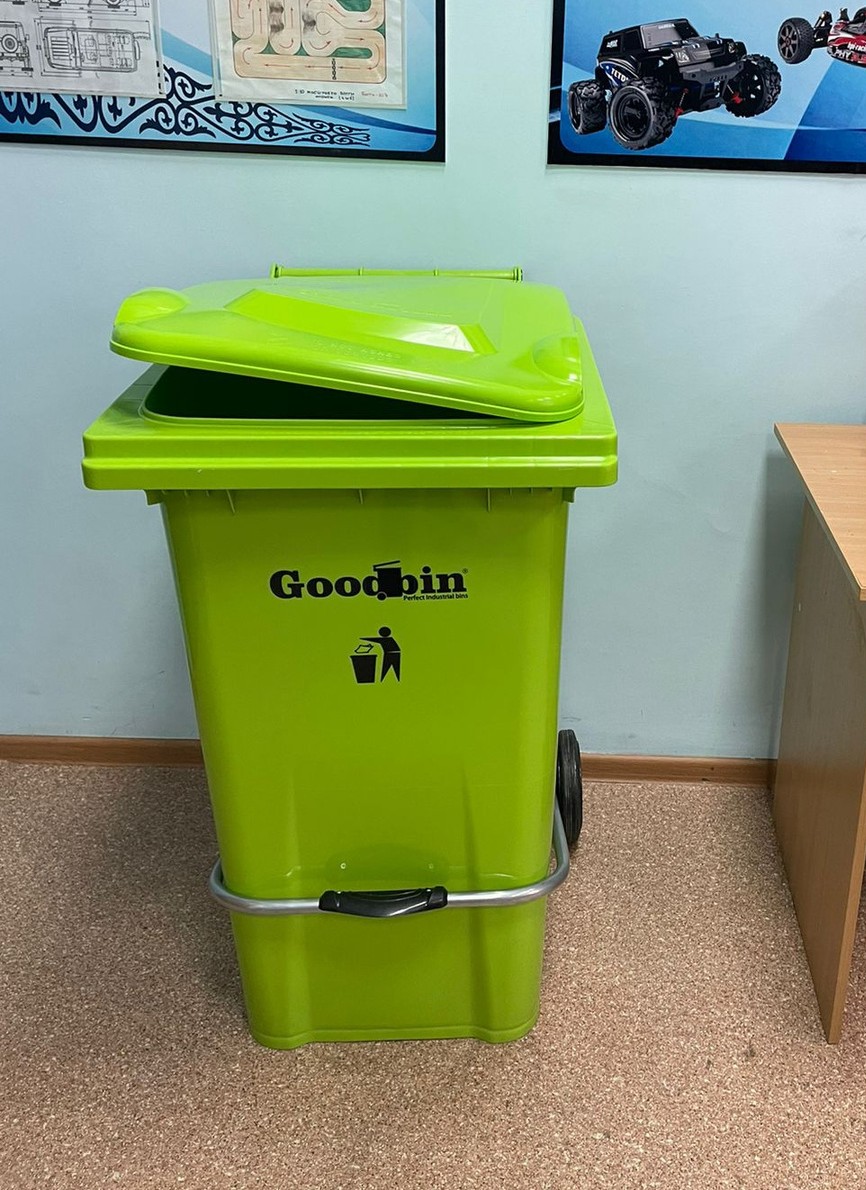 Приобретенные товары для реализации
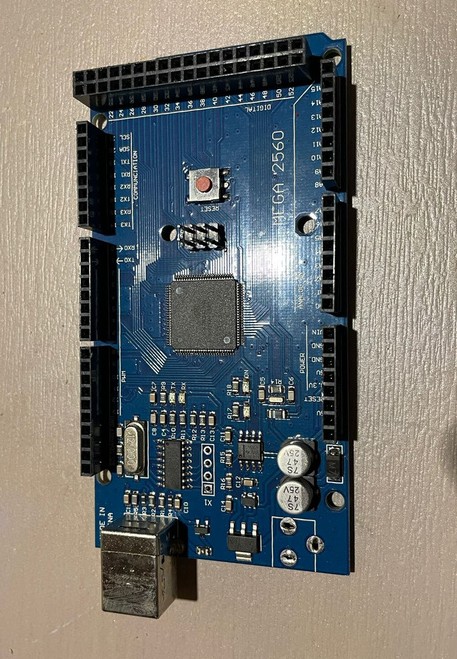 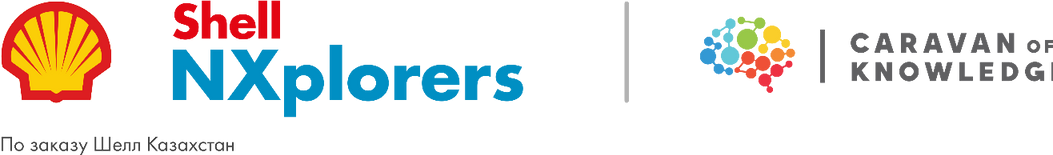 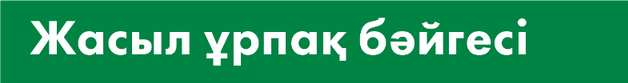 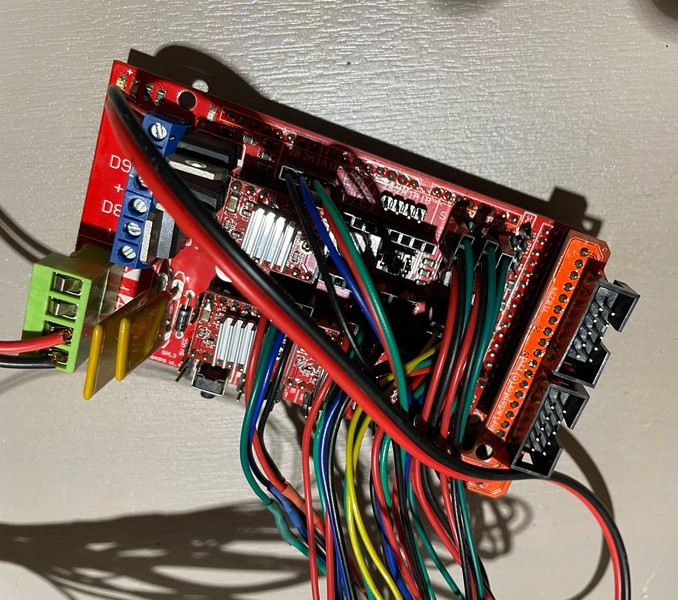 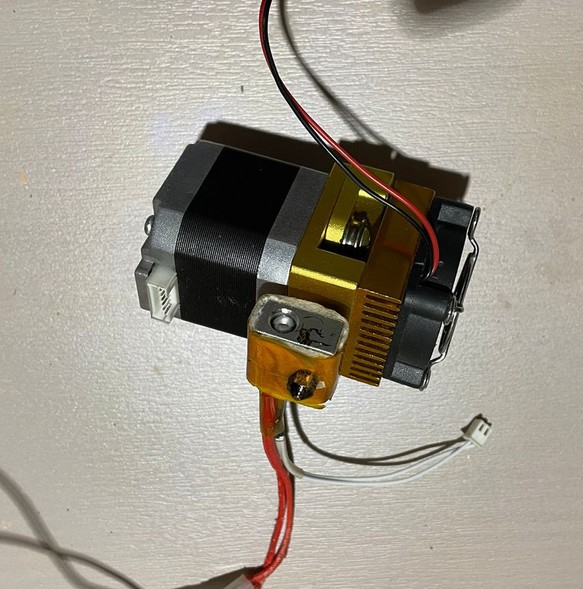 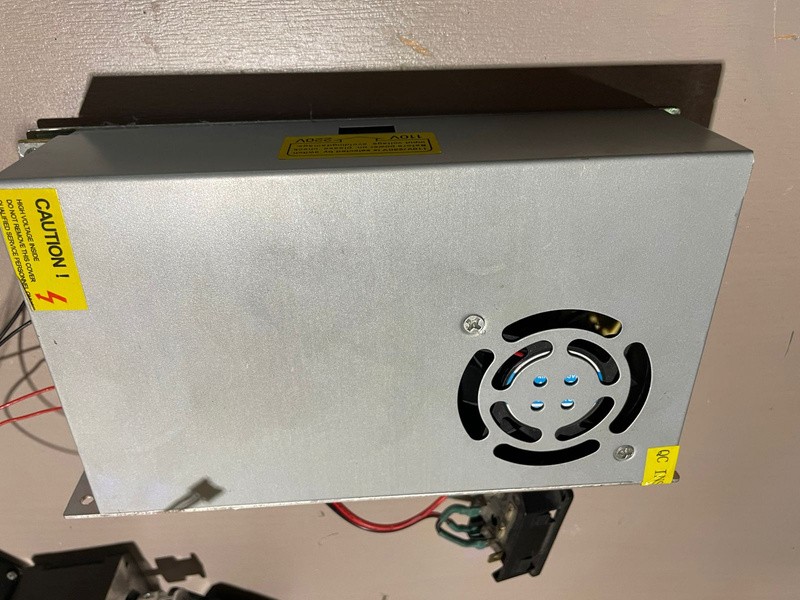 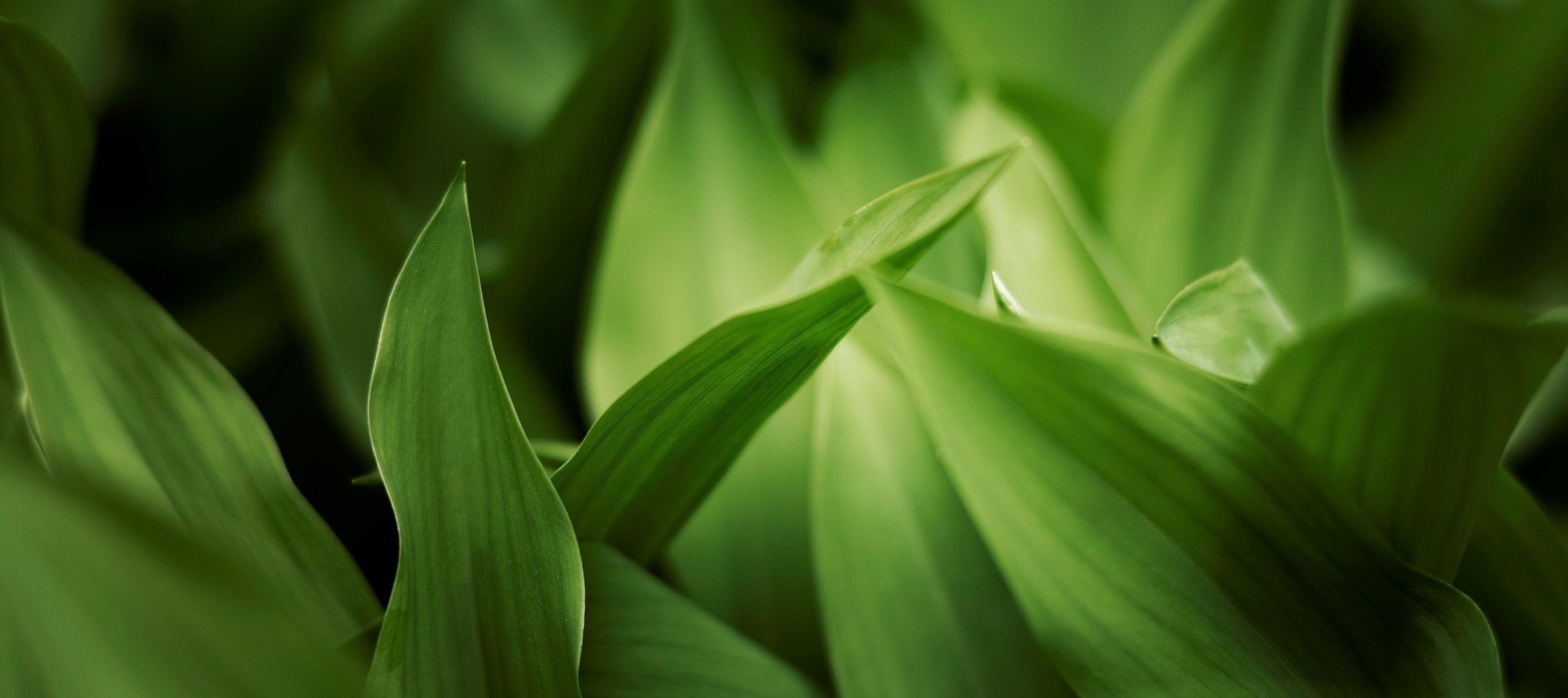 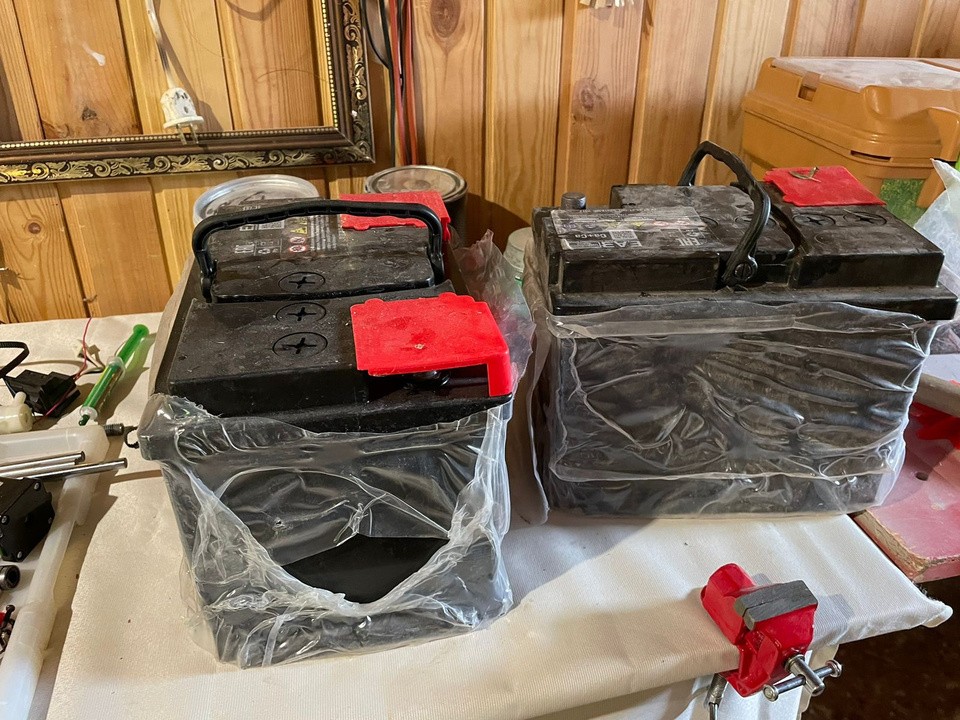 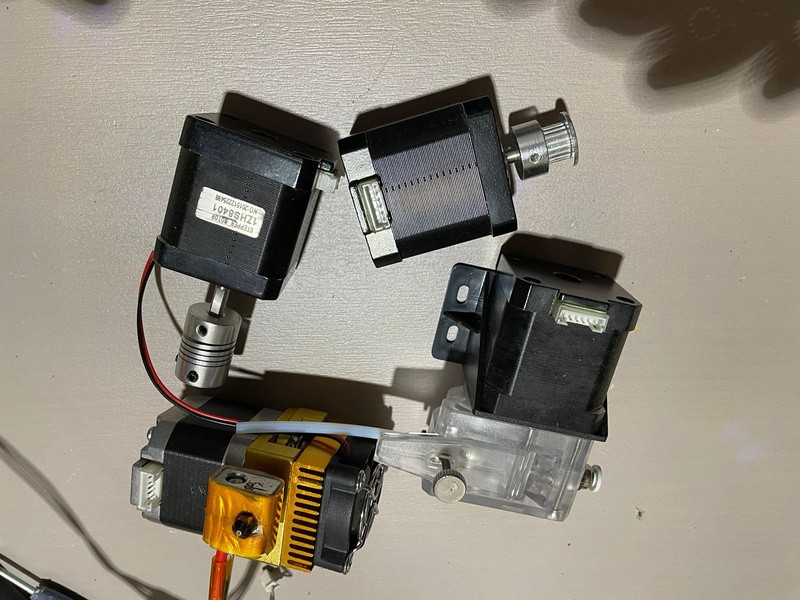 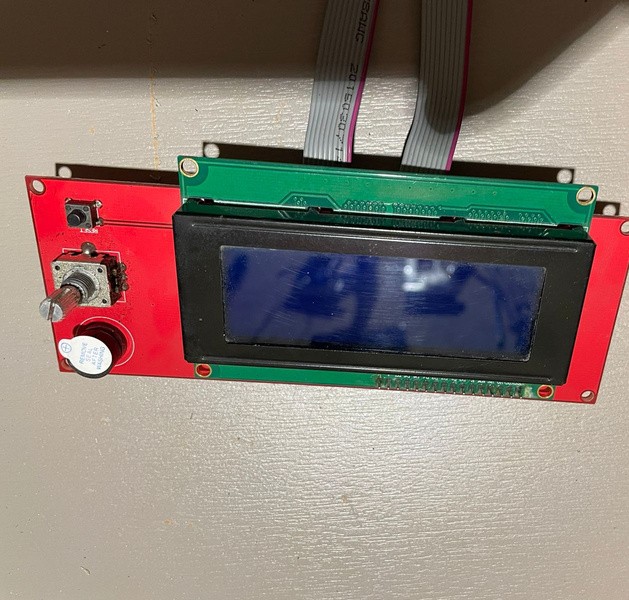 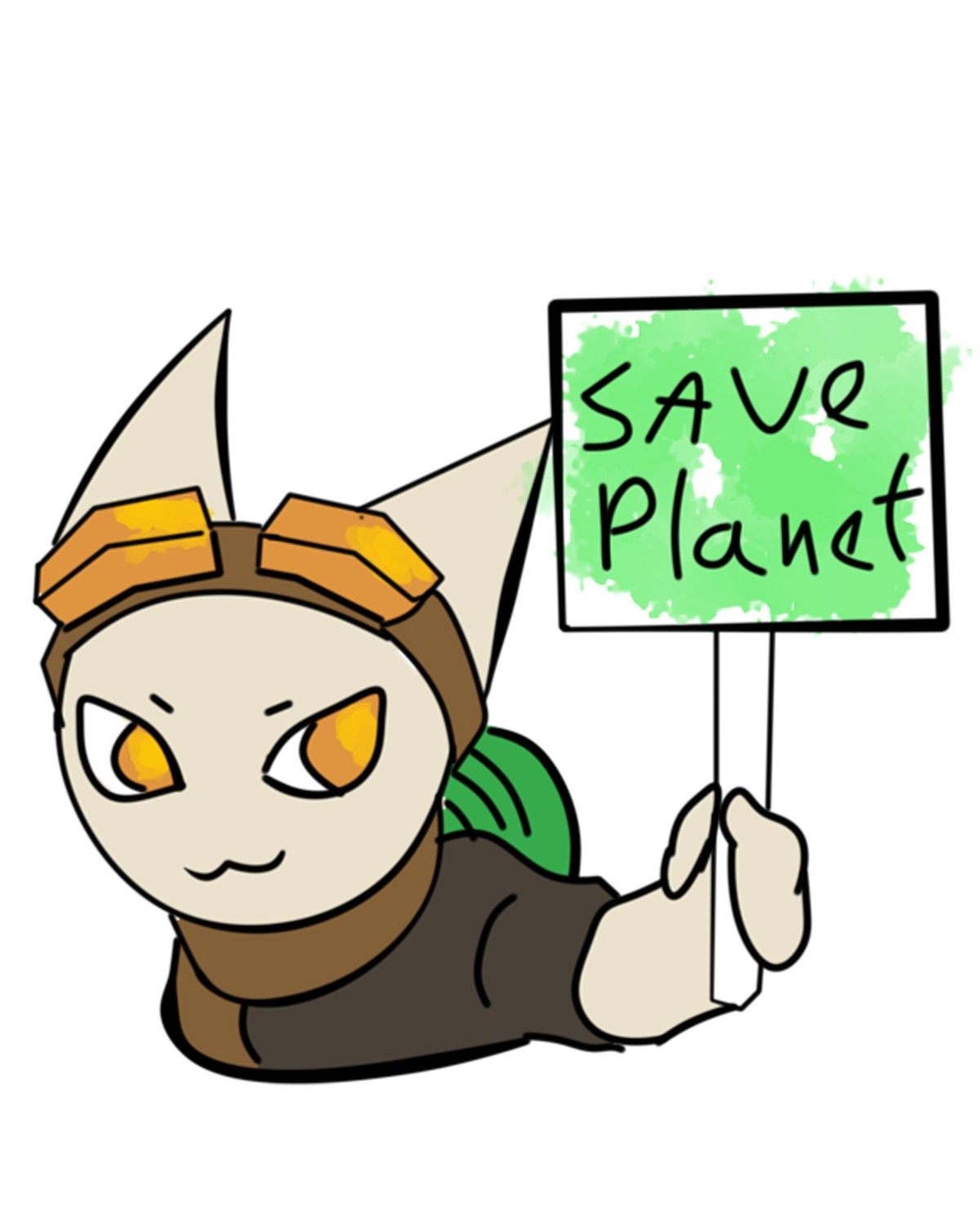 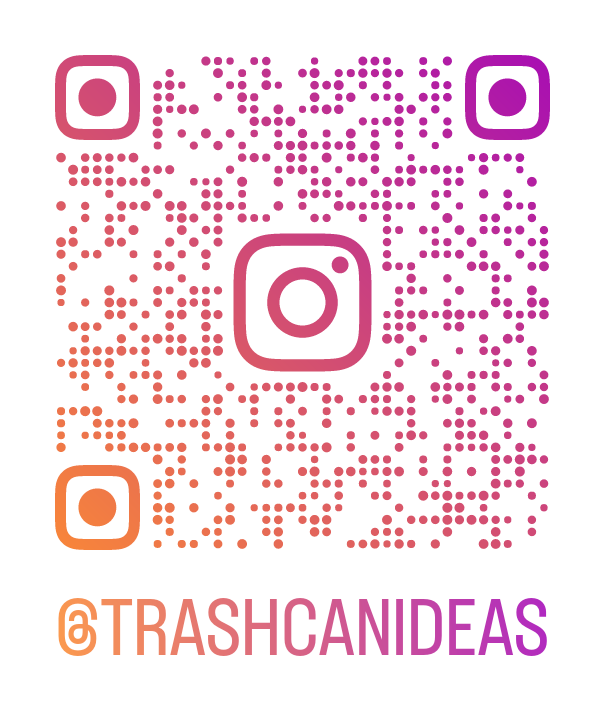